Evidencia Integradora
Cursos: Innovación docente, Educación inclusiva y Herramientas básicas para la educación.
Alumnas :
Karina Guadalupe Clemente Gomez #6
Daniela Guadalupe Lopez Rocha #16
Descripción en general del trabajo.
Este trabajo tiene la finalidad de que las alumnas plasman las competencias adquiridas durante el semestre en las jornadas de prácticas, además de describir las experiencias vividas durante los periodos de prácticas. 
Por otro lado, desarrollar un tema de investigación previamente establecido, utilizando los instrumentos de recolección de datos pertinentes para obtener la mayor información posible. 
De manera a establecer una conexión durante los 3 cursos participantes.
Partes del trabajo
Elementos del trabajo
01
Portada
02
Introducción
03
Antecedentes
04
Marco teórico
Metodologia
05
06
Resultados y análisis
07
07
Referencia bibliograficas
Conclusiones
08
01
Portada
Datos de la portada:
Nombre de la escuela.
Escudo 4 cm ancho x 6cm largo.
Nombre de la alumna.
Grado y seccion.
Numero de lista.
Título del trabajo.
Fecha y lugar.
02
Introducción
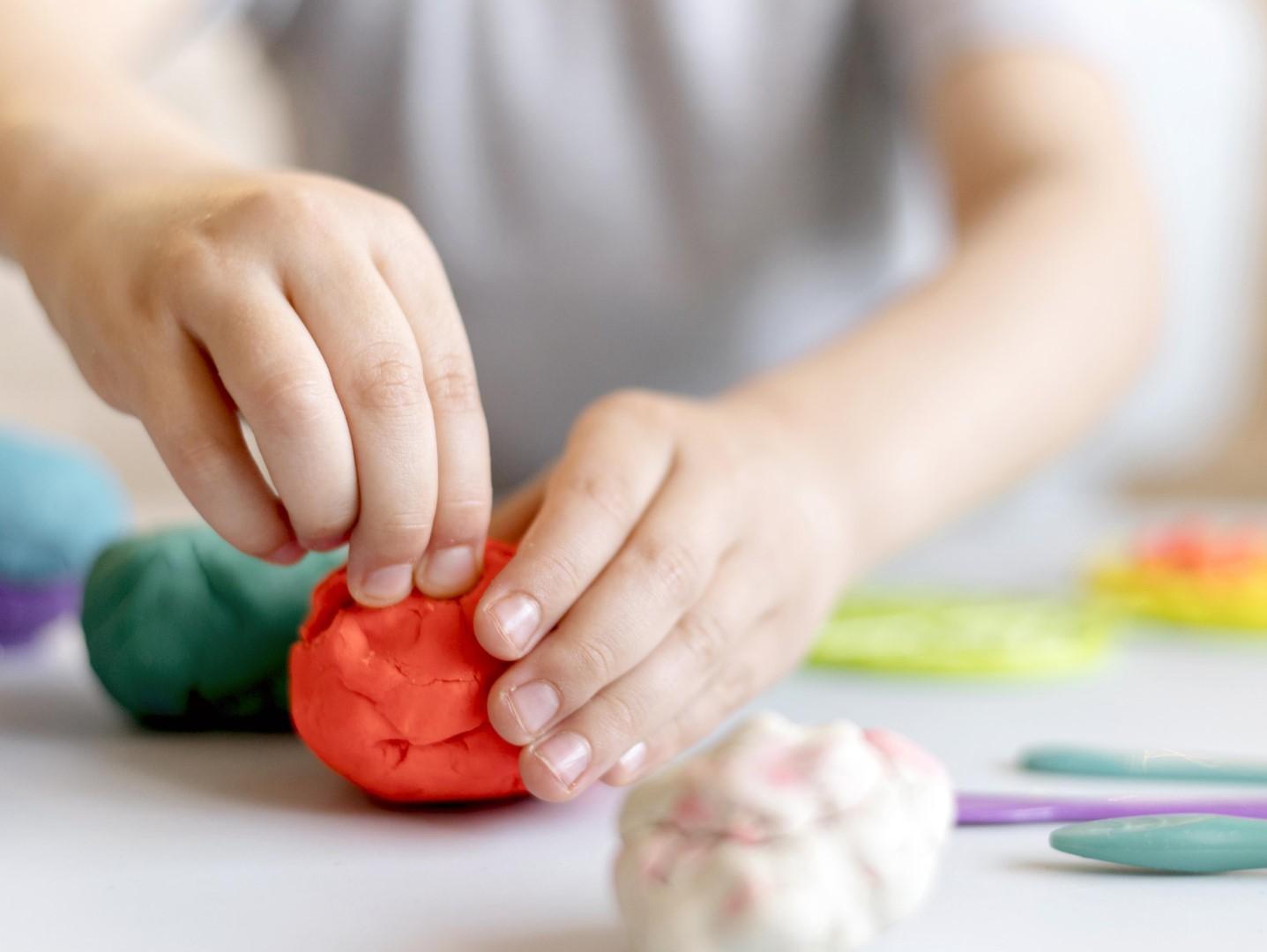 Introduction
Dentro de la introducción se describe el problema encontrado dentro del plantel, de manera que se argumenta el motivo por el cual se realiza la presente investigación. 
Se especifica la importancia y la relevancia del problema, así como los objetivos que se prendentenden llegar.
03
Antecedentes del tema.
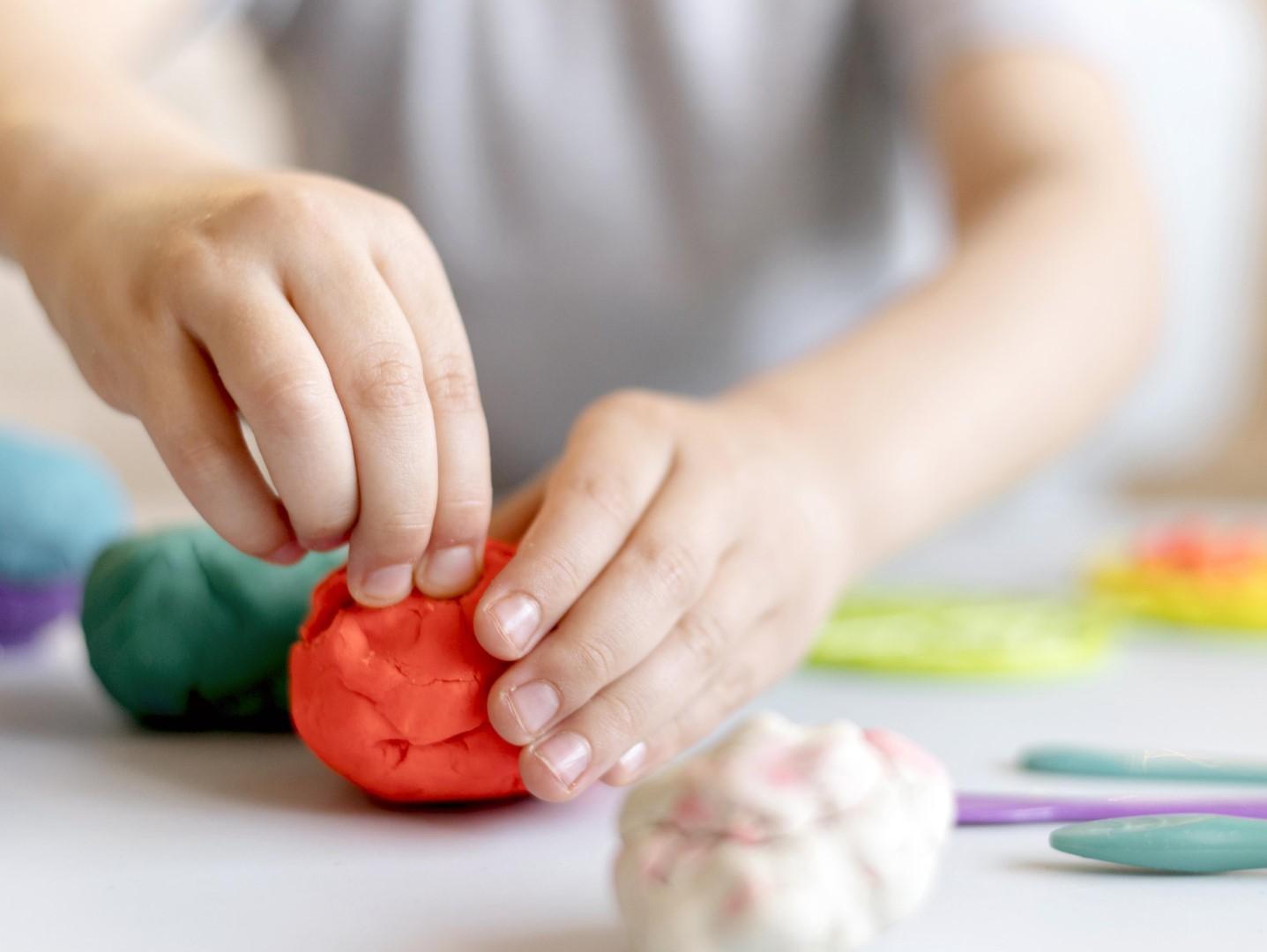 Se hace una revisión de las investigaciones previas en fuentes confiables.
04
Marco teorico.
En el marco teórico cuenta con las bases teóricas, relacionadas con la investigación seleccionada, es obtenida de diferentes fuentes confiables.
05
Metodología
En esta parte del documento se describen los sujetos, enfoques y diseños de la investigación, metodos, técnicas por el cual fue recogida la información. 
Además de sustentar cada uno de los métodos y técnicas.
06
Resultados y Análisis de resultados.
En esta parte se presentan los datos obtenidos con la aplicación de instrumentos de manera organizada para la mejora de la comprensión y el análisis interpretando cada uno de ellos. 
 Se realiza un análisis de los resultados, de acuerdo al tipo de estudio.
07
Conclusiones
Las conclusiones surgen del análisis de resultados. 
Se menciona el aporte que hace su investigación en la solución del problema planteado al inicio del estudio. Plantea recomendaciones en función de los resultados obtenidos.
08
Referencias bibliográficas
Se colocan todas las fuentes de información utilizadas en la elaboración del documento.
Se citan siguiendo apropiadamente el formato APA6.
Para la elaboración de este tipo de trabajos, es necesario usar correctamente las reglas de ortografía, como también escribir ideas coherentes y relacionadas con el tema desarrollado.